© irmgn.ir
© irmgn.ir
نوشته رابرت سايمونز
نظامهاى كنترل و سنجش عملكردبراى اجراى استراتژى
© irmgn.ir
گروه اجرا:
خانمها :
  غزال قارونی                                            
 هدی عبدلرزاق
عطیه دیبائی                                 
                                           
    آقايان :
گارو پطرسيان
افشين سنگری                              
آندره ميكائیلی
علیرضا کریمیان
© irmgn.ir
فهرست
اصول اجرايی استراتژی
 ايجاد نظامهای سنجش عملكرد
 تحقق اهداف واستراتژِی های سود
© irmgn.ir
اصول اجرايِِِی استراتژى
مديريت تنش هاى سازمانِ
 اصول استراتژى  موفق
سازمان دهی براى عملكرد
به كارگيرى اطلاعات در كنترل و سنجش عملكرد
© irmgn.ir
دلايل تنش هاى سازمانی
نو آورى و كنترل 
سود و رشد
اهداف سازمان و اهداف كاركنان
فرصتهاى بوجود آمده در بازار
© irmgn.ir
راهكارهاى مديران
استفاده از ظرفيتهاى موجود و كنترل در مقابل  خطاهاى فاحش كاركنان.
تأثير بر افزايش سوددهی بجاى كاهش در اثر روند رشد.
همخوان كردن اهداف عملكرد سازمانی با اهداف كاركنان.
يافتن و ساماندهی منابع مختلف برای حمايت از اجراى استراتژى .
ارزيابى عملكرد شركت و قرار دادن آن در مسير اهداف مهم 
پرهيز از خطرات غير قابل پيش بينی در كسب وكار پرهيز كرد.
 استفاده از اطلاعات كاركنانی كه در تماس مستقيم با مشتريان هستند در سلسله مراتب شركت بعنوان مسؤل تدوين و پشتيبانی استراتژی.
© irmgn.ir
ويژگيهای نظام كنترل عملكرد
انتقال اطلاعات
رويه ها و امور رسمی
طبقه بندی اطلاعات
ايجاد الگوهای فعاليتهای سازمانی
© irmgn.ir
نظامهای برنامه ريزی سود
© irmgn.ir
© irmgn.ir
توازن درتنش ها
توازن سود ،رشد و كنترل
 توازن نتايج كوتاه مدت در مقابل قابليتها و فرصتهای رشد بلند مدت
 توازن ميان انتظارات ذی نفعان مختلف
 توازن ميان توجه وفرصت ها
 توازن انگيزه های رفتار انسانی
© irmgn.ir
توازن سود،رشد وكنترل
[Speaker Notes: تنشهای سود و رشد در آمريكن آن لاين (1992-1997)]
© irmgn.ir
توازن نتايج كوتاه مدت در مقابل قابليتها و فرصتهای رشد
برقراری ارتباط بين اهداف راهبردی كسب وكار وتعيين كننده های عملكردی در راستای اهداف مذكور
ارايه چارچوب برای كسب اطمينان از دسترسی به منافع كافی در جهت اهداف واستراتژی بلند مدت
تشخيص روابط علت ومعلولی بين اهداف كسب وكار و سود
ارايه ملاكی برای سنجش رشد نظام مند شاخصهای مهم عملكرد 
تعيين و كنترل دقيق اهداف سود كوتاه مدت
پايه گذاری برای‌چارچوبی برای تخصيص منابع در راستای توسعه قابليتهای بلند مدت
© irmgn.ir
توازن ميان انتظارات ذی نفعان
مالكان ،شامل سهامداران خرد وكلان	   رشد عوايد وثبات ميزان سود
 مديران          	 توسعه كسب وكاربه منظور ايجاد فرصت ارتقا
 كاركنان                                شرايط بهتر استخدام و درآمد و مشاركت 
 مشتريان               		   كيفيت محصول ،خدمات وقيمت مناسب
 تامين كنندگان   سهولت انجام كار،دقت در  سفارشات ومراحل پرداخت
 اعتباردهندگان(بانكهاو000)   	شاخصهای استحكام مالی ونقدينگی در پرداخت بدهيها
نهادهای دولتی وقانونگذاری              پيروی از قوانين وآيين نامه ها
© irmgn.ir
برقراری توازن ميان توجه و فرصتها
مسائل مهم برای مديريت كه تا حد افراط به آن توجه ميكنند
محصولات جديد
خدمات نو
ورود به ديگر سرشاخه های صنعت
ادغام و نفوذ به بازارهای جهانی
    مهمترين مشكل مديران  
                        وقت
                                 ميزان انرژی  سازمانی مولد
             بازده مديريت=ـــــــــــــــــــــــــــــــــــــــــــــــــ
                        ميزان توجه وزمان صرف شده مديريت
© irmgn.ir
ديدگاه ها نسبت به كارمندان
نگرش مديران نسبت به كارمندان 
نگرشهای آرمانی‌ نسبت به كارمندان
© irmgn.ir
فرض های مديران در مورد كاركنان
افراد اصولا ً بدنبال منافع شخصی خود هستند و آن را بر منافع سازمان ترجيح ميدهند.
افراد به محاسب امورى می پردازند كه باعث افزايش منافع شخصيشان باشد.
افراد برای‌ منافع سازمان تلاش كمتری‌از خود نشان می دهند.
افراد منطقی، خودخواه و محاسبه گر هستند .
از كار نفرت دارند و برای انجام كارهايی كه به عهدۀ آنها گذاشته می شود كمترين تلاش را ميكنند.
افراد فرصت طلبانه با استفاده از منابع مالی سازمان در پی افزودن منافع خود هستند.
© irmgn.ir
فرضيه هايی در مورد كاركنان
كاركنان بدنبال فرصتهايی برای مشاركتند تا خود را در موفقيتهای سازمان موثر بدانند.
افراد تابع وجدان خود هستند و در هنگام استخدام  تفاوت درست و غلط را می دانند.
پاداشهای عينی مانند پول ،ارتقا و پاداش برای انسان محرك هستند ولی انگيزه های ذاتی باعث ارضاء شخصی می شود.
علاقه به نوآوری و داشتن تجربه های جديد و ”پروژه های ممنوعه ”
كار تؤام با رقابت باعث ايجاد حس برتری در صورت رسيدن به موفقيت می شود.
© irmgn.ir
موانع سازمانی(1)
سازمانها راه مشاركت افراد و نقش هر فرد را در رسيدن سازمان به موفقيت روشن نمی كنند.
 ايجاد فشار روی عملكرد كارمندان كه باعث تغيير  آزادانه قوانين و يا پنهان كردن اطلاعات مي شود با آگاهی از اشتباه بودن اين مورد، از طرفی وسوسه استفاده از دارايی های شركت مانند پاداش عملكرد ، كاركنان را بين درست و غلط نگه ميدارد.
© irmgn.ir
موانع سازمانی (2)
انجام وظيفه می‌تواند دشوار شود:
 الف) فقدان منابع در دسترس كاركنان برای انجام كار.
ب) وجود تقاضاهای رقابت جويانه كه باعث اتلاف انرژی مولد شده و كاركنان را از رسيدن به اهداف راهبردی دور می كند .
 كاركنان بدليل فقدان منابع يا ترس از چالش در وضعيت موجود نتوانند نوآوری كنند.
© irmgn.ir
رابطه استراتژی كسب وكار با نظام كنترل وسنجش
نظامهای كنترل رويكردی تحليلی دارند و كانالهای ارتباطی لازم برای تدوين استراتژی كسب وكار را فراهم می كنند .
اين نظامها اصلی ترين ابزار نظارت بر انجام استراتژی كسب و كار هستند.
© irmgn.ir
استراتژی
استراتژی شركت
استراتژی كسب وكار
© irmgn.ir
انواع استراتژی
استراتژی‌ شركت ،راهی است كه يك بنگاه برای به حد اكثر رساندن ارزش منابعی كه در اختيار دارد پی ميگيرد.
 استراتژی كسب وكار ،به چگونگی رقابت در بازار محصولی خاص می پردازد.
© irmgn.ir
استراتژی‌شركت واستراتژی كسب وكار
© irmgn.ir
سلسله مراتب كسب وكار
پويايی بازار رقابتی
منابع و قابليتهای خاص شركت
SWOT                                                 
                                                         ديدگاه        
                                                                                               
                                                          جايگاه                                   
                                                                     
                                                         طرح                   
                                       
                                                          الگو
ماموريت
استراتژی كسب وكار
معيارها و اهداف عملكرد
فعاليتها
© irmgn.ir
منابع و قابليتهای كسب وكار
دارايی های جاری
پول نقد 
حسابهای دريافتنی
اوراق بهادار
اقلام موجود
پيش پرداختها
 دارايی های مولد
رايانه و تجهيزات فن آوری اطلاعات
ساختمان
تجهيزات توليد
© irmgn.ir
منابع و قابليتهای كسب وكار
دارايی های نامشهود
حق انتشار، امتياز اختراعات و نامهای تجاری
سرقفلی
امتيازهای با ارزش ( حق پخش برنامه از رسانه ها) 
اجارها 
منابع نامشهود
قابليتهای داخلی انحصاری
حق امتياز بازار
شبكه های ارتباطی با مشتريان وتأميين كنندگان
© irmgn.ir
قابليتهای داخلی‌انحصاری
قابليتهای انحصاری (شايستگيهای انحصاری)منابع  ويژه ودانش فنی شركت است كه ايجاد كننده مزيت رقابتی در بازار است 
 مهارتهای مديريت بازار: توانايی كسب وكار در پاسخگويی سريع وموثر به نياز بازار شامل a ) شناسايی ويژگيهای كالا b )ارزيابی توانايی شركت در ارايه آن ويژگی 
 مهارتهای كاربردی : به نقاط قوت وضعف موجود در حوضه وظايف اصلی كسب وكار دلالت دارد مانند تحقيق و توسعه( 3M )،كيفيت ساخت وتوليد(خودرو سازان ژاپنی)،فن آوری اطلاعات ،بازاريابی و فروش
 منابع درونی : منابع مشهودی كه كسب يا جايگزينی آنها دشوار است مانند كارخانه ، كانالهای توزيع ، فن آوری اطلاعات
© irmgn.ir
ديدگاههای استراتژی
استراتژی به عنوان ديدگاه :تعيين ماموريت شركت سونی
 استراتژی به عنوان جايگاه: انتخاب شيوه رقابت
   a)ارزش افزايی برای مشتريان
   b)ايجاد تمايز در كالا يا خدمات نسبت به رقبا
 استراتژی به عنوان طرح :تعيين اهداف عملكرد
  a)ايجاد ارتباط بين استراتژی كسب وكار و سازمان
  b)بكار گيری منابع درونی جهت رسيدن به استراتژی‌
© irmgn.ir
سازمان دهی برای عملكرد
پس از تعيين استراتژی كسب وكار  مديران بايد در مورد چگونگی سازمان دهی افراد و منابع برای دستيابی به استراتژی مذكور تصميم بگيرند.
سازمان متشكل از افرادی است كه در گروه هايی با هم كار مي كنند . اين گروه ها گزشته از تعداد افرادشان هر يك در خدمت استراتژی سازمان هستند
© irmgn.ir
اهداف ساختار
تسهيل در گردش كار كه با گردش فيزيكی مرتبط است .
 تمركز توجه كه به مركز توجه و وقت افراد مربوط است.
    سامان بخشی توجه با استفاده از سه اهرم امكان پذير است. 
 طراحی واحدهای كار 
 حيطه كنترل
 حيطه پاسخگويی
© irmgn.ir
طراحی واحد كار
اساس طراحی سازمان با دسته بندی فعاليت های كاری مرتبط در يك واحد كاری است .اين واحد كاری از منابع شركت استفاده كرده و نسبت به عملكرد خود پاسخگو هستند .
 پاسخگويی خروجی های مورد انتظار از يك واحد كاری و استانداردهای عملكرد را كه مديران و كاركنان از واحد انتظار دارند را مشخص می كند .
© irmgn.ir
انواع واحدهای كاری
گروههايی از افراد و منابع كه در فرايند كاری مشابهی فعاليت دارند كه واحد تخصصی خوانده می شود
 گروهی از افراد و منابع كه در بازار خاص متمركز هستند و واحد كسب و كار خوانده می شوند.
© irmgn.ir
گروه بندی واحدها
بر اساس فرايند : هر بخش بر اساس كار محوله تقسيم می شود 
 بر اساس بازار  :واحدهای كار متمركز بر بازار كه به يكی از صورتهای  اصلی زير هستند .
 بر اساس محصول كه در آن هر واحد بصورت تخصصی برای يك محصول فعاليت می كند.
 بر اساس مشتری كه در آن بدليل كمی تعداد مشتريان و بزرگ و مهم بودن آنها و دارا بودن خصوصيات و نيازهای ويژه ای طبقه بندی شده اند
 بر اساس منطقه جغرافيايی  در صورتی كه سازماندهی آن شركت نيز بدين صورت اتخاذ شده باشد.
© irmgn.ir
تخصصی شدن و حساسيت نسبت به بازار
دو قاعده كلی در  باره طراحی واحدهای كاری در مورد مثالهای ذكر شده  صادق است.
هر شركت با هر نوع ساختار زمانی كه بعنوان كل در نظر گرفته شود موجوديتی متمركز بر بازار است .
 در پايين ترين سطح سازمانی ، فعاليت ها بر حسب وظيفه گروه بندی می شوند تا امكان تخصصی كردن آن ها وجود داشته باشد.
© irmgn.ir
پاسخگويی و حيطه كنترل
آرايش سازمانی در نمودار آن مشخص است و روابط بين آنها در نمودارها بصورت خطوط نشان داده می شوند . از اين نمودارها ميتوان بعنوان روابط گزارش دهی استفاده كرد .
در هر نمو دار سازمانی سه حيطه مختلف نهفته است كه برای درك نظامهای كنترل و سنجش عملكرد مهم هستند.
 حيطه كنترل 
 حيطه پاسخگويی 
حيطه توجه
© irmgn.ir
حيطه كنترل
حيطه كنترل نشان می دهد چه تعداد و چه كسانی به كدام مدير  سازمان گزارش می دهند و نشانگر منابع ، افراد و واحدهای تحت كنترل مستقيم يك مدير  است .
© irmgn.ir
حيطه پاسخگويی
حيطه پاسخگويی معيارهای عملكردی را توصيف می كند كه برای ارزيابی موفقيت مدير استفاده می شود و همچنين موارد مالی را كه مدير بايد انجام دهد مشخص می كند . پاسخگويی می تواند در رابطه با مراكز هزينه يا مراكز سود باشد.
مدير مركز هزينه  بايد كنترل دقيق از هزينه های معين در صورت وضعيت سود و زيان داشته باشد.
مدير مركز سود علاوه بر پاسخگويی نسبت به هزينه های واحد خود ، پاسخگوی درآمد و دارايی ها نيز می باشد.
© irmgn.ir
حيطه توجه
حيطه توجه دامنه فعاليت هايی است كه مورد توجه يك مدير است و مواردی را مشخص ميكند كه مدير تلاش می كند اطلاعاتی در مورد آن بدست آورده و تأثير گذار برآن باشد.
 حيطه توجه مشخص می كند چه كسی در چه موقعيتی نگران چه موضوعی بايد باشد .
 اين حيطه در سازمانهای متمركز محدود و در سازمانهايی با ساختار غير متمركز گسترده است.
© irmgn.ir
به كارگيری اطلاعات در كنترل و سنجش عملكرد
مقصد اصلی كنترل و عملكرد ، برقراری مديريتی واقعيت محور است كه بجز حس درونی بر اساس داده ها و اطلاعات واقعی به تجزيه و تحليل بپردازد .
 اطلاعات مرتبط با استراتژی شامل :
 اطلاعات در رابطه با پيشرفت در جهت تحقق اهداف سازمان.
 اطلاعات مربوط به بروز تهديدها و فرصتها .
    اين دو دسته اطلاعات بازخوری در رابطه با اتفاقات واقعی قابل مقايسه با پيش بينی ها و استانداردها فراهم می كنند .
© irmgn.ir
بازخورد اطلاعات
پس از اينكه اطلاعات جمع آوری و تجزيه وتحليل شدند نتايج بدست آمده بايد توسط مديران به كاركنان منتقل شوند تا آنها در جهت اهداف سازمان حركت كنند .
 مطلع كردن اعضای سازمان از بخش ها و انواع فعاليتهايی كه بايد منابع صرف آنها شوند .
بيان روشن استراتژی مد نظر سازمان.
 توضيح اهداف ، برنامه ها و مراحل مهم 
 ارايه استراتژی ها و اهداف عملكرد به مقامات ارشد و ذی نفعان بيرونی جهت كسب حمايت.
© irmgn.ir
انتخاب موضوع كنترل
وجود اطلاعات مربوط به ورودی ها ضروری است ولی برای كنترل كافی نيست. برای اينكار چهار معيار بايد در نظر گرفته شود .
 سهولت فنی اندازه گيری : اين معيار زمانی به كار گرفته می شود كه خروجی مورد نظر قابل بازبينی وسنجش باشد .
 درك رابطه علت معلولی : اگر ارتباط علِّی داده ها باخروجی مطلوب درك نشده باشد ، جمع آوری داده ها به منظور نظارت بر  فرايند تلاشی بيهوده است .
© irmgn.ir
انتخاب موضوع كنترل
هزينه : در شرايطی كه مديران امكان انتخاب نوع نظارت بر فرايند يا خروجی را دارند هزينه نسبی توليد اطلاعات در باره دو مورد فوق مد نظر قرار می گيرد . اين هزينه ها شامل دو بخش هستند .a)توليد و پردازش اطلاعات b) هزينه فرصتهای از دست رفته يا آسيب های ناشی از عدم توليد اطلاعات .
 سطح مطلوب نو آوری: نظارت بر خروجی بجای فرايند موجب يافته شدن راه حل ها و فرصتهايی برای همه می شود.
© irmgn.ir
بكارگيری اطلاعات
اطلاعات گرداوری شده در موارد زير استفاده می شوند :
 تصميم گيری كه در دو گروه استفاده می شوند a)برای برنامه ريزی b)برای هماهنگی 
 كنترل  جهت حصول اطمينان از هماهنگی ورودی ، فرايند و خروجی برای تحقق اهداف سازمان 
 برای نشانه سازی:مديران اطلاعاتی در مورد انتظارات ، ارزش ها و نوع فرصت های مورد انتظار از كاركنان را در سازمان پخش می كنند.
© irmgn.ir
بكارگيری اطلاعات
در آموزش و يادگيری :از اطلاعات جهت آموزش تمام افراد سازمان و قادر ساختن آنها به درك تغييرات درونی و بيرونی و مؤثر بر سازمان استفاده می شود. 
  در ارتباط بيرونی : اين ارتباط می تواند با سه گروه عمده از ذی نفعان باشد ، تأمين كنندگان فعلی و تأمين كنندگان بالقوه سرمايه( وام دهندگان ، سهام داران) تأمين كنندگان بالقوه كالا و خدما ت (شركای كسب وكار) و مشتريان بالقوه .
© irmgn.ir
تعارض در بكارگيری اطلاعات
بياد داشته باشيم  همواره ميان استفاده از اطلاعات برای كنترل وسنجش عملكرد افراد ويا واحدهای كسب وكار تفاوت كلی قايل شويم ، زيرا افراد ممكن است برای جلوگيری از بالا رفتن اهداف عملكرد در اطلاعات فوق تحريف ايجاد كنند.
© irmgn.ir
باتشكر از حوصله شما
© irmgn.ir
ايجاد نظامهای سنجش عملكرد
ايجاد طرح سود
 ارزيابی عملكرد سود استراتژی
 طراحی نظامهای تخصيص دارايی
 اتصال عملكرد به بازار
 كارت امتيازی متوازن
© irmgn.ir
ايجاد نظامهای سنجش عملكرد
ايجاد طرح سود
 ارزيابی عملكرد سود استراتژی
 طراحی نظامهای تخصيص دارايی
 اتصال عملكرد به بازار
 كارت امتيازی متوازن
© irmgn.ir
طرح سود
طرح سود استراتژی سازمان را به زبان ارقام اقتصادی بيان می كند. از طرح سود می توان برای مقايسه استراتژيهای مختلف و برآورد منابع مورد نياز و در دسترس بودن آنها استفاده كرد .
© irmgn.ir
اهداف توسعه طرح سود
ترجمه استراتژی کسب و کار به یک زبان تفصیلی برای خلق ارزش
ارزیابی کفایت منابع موجود برای اجرای استراتژی
ایجاد بنیانی جهت اتصال اهداف اقتصادی به شاخص های پیشروی اجرای استراتژی

برای ايجاد انگيزه در كاركنان و مديران برای رسيدن به استراتژی .
© irmgn.ir
چرخه ها
چرخه های سود
 جريان نقدينگی
 بازده اقتصادی (ROE)
© irmgn.ir
چرخه های برنامه ريزی سود
چرخه های سود : هدف مطالعه خلاصه و مختصر درآمد مورد انتظار و هزينه های جاری برای يك دوره مشخص حسابداری در آينده است.
 مراحل نگارش طرح سود:
 پيش بينی حجم فروش كه بر عوامل داخلی و خارجی مبتنی است. 
عوامل خارجی قابل پیش بینی است ، اما غیر قابل کنترل است و بر چهار عامل مبتنی است a) عوامل اقتصاد كلان b) قوانين دولتی c)اقدامات رقبا d) انتظارات مشتريان
 پيش بينی هزينه های عملیاتی شامل هزينه های متغير و نامتغير. 
هزينه های نامتغير شامل: متعهد / هزینه مهندسی شده ؛ هزینه اختیاری ؛هزینه های مبتنی بر فعالیت.
 محاسبه سود
 تعیین ارزش سرمايه گذاری در دارايی های جديد
 آزمايش فرضيات كليدی ( تجزيه و تحليل حساسيتها)
© irmgn.ir
چرخه نقدينگی
هدف از اين چرخه اين است كه در يابيم  آيا شركت برای اداره به اندازه كافی پول نقد خواهد داشت.
روش برآورد: 
 برآورد جريان نقدی خالص حاصل از عمليات با استفاده از روش EBITDA
برآورد نقدی بودجه مورد نياز  برای رشد دارایی های عملیاتی
بهای اقلام و نقد کردن دارايی های بلند مدت
 برآورد نيازهای تأمين مالی و پرداخت بهره
© irmgn.ir
چرخهROE
جهت مقايسه بين سود و سرمايه
  محاسبه برآورد بازده كلی در حقوق صاحبان سهام  با استفاده از نسبت درآمد خالص به حقوق سهامداران  محاسبه می شود كه از تجزيه اين كسر  ROE را می توان از ضرب سه نسبت اهرم مالی ،گردش دارايی وسود دهی بدست آورد.
 برآورد بهره برداری از دارايی كه با استفاده از شاخص ROCE
 مقايسه ROE مورد نظر با معيارهای صنعتی و انتظارات سرمايه گذار
© irmgn.ir
ارزيابی عملكرد سود استراتژيك
تدوين طرح سود اولين قدم تبديل استراتژی به عمل است . در اين فرايند مديران ناگزير از ساخت فرضيات و بيان روابط علی ومعلولی و بيان استراتژی هستند . گام بعدی آزمون اين فرضيات و روابط است تا صحت استراتژی اتخاذ شده را ثابت كند .
تحليل سود دهی استراتژیك به سه منظور مفيد خواهد بود:
يادگيری استراتژيك وارزيابی فرضيات مستتر در آن
اخطار به موقع واصلاح استراتژی
ارزيابی عملكرد سازمان و موفقيت استراتژی اتخاذ شده
© irmgn.ir
ارزيابی عملكرد سود استراتژيك
بهره وری نسبت ورودی به خروجی است .
اثر بخشی ميزان دستيابی به استراتژِی است.


تجزيه وتحليل عملکرد سود:
توانايی اندازه گيری خروجی و همچنين ورودي ها و فرآيندها
وجود يك استاندارد از پيش تعيين شده از عملكرد
توانایی بکارگیری اطلاعات به عنوان بازخورد و تغيير ورودی ها و فرایند
© irmgn.ir
انواع مغایرت ها
مغایرت طرح سود یا سود تحقق یافته
مغایرت سهم بازار 
 مغایرت درآمد
مغایرت بهره وری توليد و هزينه
مغایرت برای هزينه های نا متغير
© irmgn.ir
تجزيه وتحليل سود دهی استراژيك
مؤلفه اثر بخشی رقابتی (برای شركت هايی با استراتژی تمايز)
 مؤلفه بهره وری عملیاتی برای هزینه های متغیر و نامتغیر ( برای شركت هايی با استراتژی هزينه كم/ حجم بالا low cost /high volume)
    مغایرت سهم بازار و  اندازه بازار عوامل كليدی برای هر استراتژی هستند.
© irmgn.ir
طراحی نظام های تخصيص دارايی
مجموعه ای از رويه های رسمی طراحی شده برای پردازش و ارزيابی تقاضای تحصيل دارايی های جديداست كه برخی اوقات با عنوان بودجه سرمايه ای يا برنامه سرمايه ای شناخته می شود . اين گونه نظام ها بر اساس يك چرخه زمان بندی صورت می گيرند .
فوايد نظام های تخصيص دارايی:
چارچوب و گروه بندی خاصی ارايه می كنند 
ابزارهای تحليلی هستند كه امكان تطابق با انواع دارايی ها را دارند .
به مدیران کمک میکند ارتباط پیشنهاد ها با استراتژی سازمان را درک کنند.
© irmgn.ir
خط مشی و رويه ها
شيوه های تخصيص دارايی تعيين كننده فرايندی است كه در آن پيشنهادهای‌ خريد ارزيابی و تصويب می شود و موارد زير را شامل می شود:
 تحليل های مورد نياز برای مستند نمودن تقاضا 
 فرايند دريافت و بررسی طرح های پيشنهادی توسط مديران ارشد .
چار چوب زمانی متناسب با زمان تصويب طرح سود  جهت  اطمينان از كفايت منابع موجود جهت پشتيبانی نوآوری های استراتژيك
© irmgn.ir
گروه بندی دارايی ها
دارايی برای براورده كردن نيازهای ايمنی / بهداشتی/ قانونی .
 دارايی برای افزايش بهره وری عملياتی/ يا افزايش درآمد برای رقابت موفق مستمر .
 دارايی برای افزايش اثر بخشی رقابتی برای تحقق استراتژی كسب و كار .
© irmgn.ir
عوامل مؤثر در قضاوت های تخصيص دارايی
همسويی پيشنهاد با استراتژی موجود و يا توانايی های متمايز  .
 ريسك تحصيل دارايی 
 ريسك ناشی از عدم تحصيل دارايی 
 كيفيت اطلاعات پشتيبان طرح پيشنهادی 
 سابقه وتوانايی مدافع 
 امكان پذيری و هزينه بازگشت از تصميم  .
© irmgn.ir
اتصال عملكرد به بازار
انواع بازار مؤثر بر نظام های كنترل و سنجش: 
 بازار درونی  زمانی بوجود می آيند كه واحدهای درون سازمان خدمات خود را تبادل كنند . در اين تبادلات ( انتقال) مديران بايد نظام قيمت انتقالی را گسترش دهند .
 بازار بيرونی  شامل مشتری ، بازارهای مالی و تأمين كننده ها .
© irmgn.ir
قيمت انتقالی
قيمت انتقالی ، قيمت معاملات درونی برای محاسبه انتقال كالا يا خدمات بين بخش های همان شركت است و برای ارزش گذاری و هماهنگی گردش كار بين واحدهای سازمانی مستقل به كار می رود .
 روش های قيمت گذاری انتقالی به دو شيوه انجام می گيرد:
 با استفاده از داده های بازار 
 با استفاده از داده های مالی
© irmgn.ir
قيمت گذاری بر اساس بازار
در اين روش بخش فروش انتقال را به عنوان فروش ثبت می كند . بخش توليد نيز بر اساس قيمت بازار انتقال را به عنوان درآمد ثبت می كند اين قيمت مشابه قيمتی است كه به يك تأمين كننده مستقل در صورت خريد بايد بپردازد .

 محاسن اين روش: 
 ساده است 
 عينی است و از نظر همه مديران معتبر است .
 به مديران احساس اداره كسب وكار خود را می دهد
 امكان ارزيابی صحيح عملكرد را فراهم كرده از تخصيص نادرست جلوگيری می كند.

معايب اين روش: 
    نبود ملاكی برای بيشتر كالاها و خدمات واسطه ای بين بخش ها
© irmgn.ir
قيمت گذاری بر اساس اطلاعات هزينه های داخلی
برای اين قيمت گذاری روشهای مختلف استفاده می شود .

 هزينه متغير توليد 
     هزينه متغير توليد كه كمترين قيمت انتقالی مبتنی بر حسابداری است كه شامل مواد اوليه ، نيروی كار ، و ساير هزينه های مستقيم توليد است .

محاسن اين روش:
 ساده است
 امكان تحليل تصميم بهای تمام شده خالص را فراهم می سازد .
© irmgn.ir
معايب
انتقال سود از بخش فروش به بخشهای خريد
 عدم ايجاد انگيزه هايی در بخشهای بالا و پايين دستی 
 تغييرات در هزينه نهايی به دليل صرفه جويی های ناشی از مقياس توليد ، بر اساس سطوح مختلف توليد .
 محدود شدن سود شركت در صورت فروش به بخش پايين دستی در زمانی كه بخش فروش به ظرفيت كامل رسيده است.
 امتناع از فروش به بخش پايين دستی از طرف بخش بالا دستی بدليل كم شدن حاشيه سود .
عرضه محصولات زير قيمت از طرف بخش فروش به مشتريان نهايی .
اين محدوديت ها باعث می شوند كه از اين روش به ندرت استفاده شود .
© irmgn.ir
قيمت گذاری بر حسب بهای تمام شده
اين نوع قيمت گذاری شامل هزينه های مستقيم به علاوه هزينه های سربار بخش است كه تحت پوشش حاشيه سود ناخالص كالاهای فروخته شده به مشتريان بيرونی قرار می گيرد .برای حذف امكان نفوذ عدم كارايی توليد ، از هزينه های استاندارد به جای هزينه های واقعی استفاده می شود.
© irmgn.ir
روش بهای تمام شده
محاسن:
 ساده بودن و قابل محاسبه بودن با استفاده از روشهای معمول حسابداری . 
فراهم سازی پوشش تمام هزينه های بالادستی  
 وجود انگيزه برای مديران بخش پايين دستی برای نظارت بر امكان اعمال فشار برای افزايش كارايی بخش بالادست توسط مديران بخش پايين دستی در صورتی كه هزينه های سرباری كه توسط بخش ديگر به حسابشان گذاشته .
© irmgn.ir
روش بهای تمام شده
معايب : 
 در معرض عدم صحت تخصيص های حسابداری بهای تمام شده داخلی قرار دارد .
 كاهش سود شركت در اثر اعمال نفوذ مديران بخش پايين دستی در هزينه های سرباری كه توسط بخش بالادستی ايجاد می شود .
امتناع از فروش به بخش پايين دستی بدليل كاهش حاشيه سود از طرف بخش بالادستی.
© irmgn.ir
قيمت گذاری با استفاده از بهای تمام شده بعلاوه سود
بالاترين قيمت انتقالی مبتنی بر اطلاعات حسابداری است كه سعی می كند به قيمت بازار نزديك شود و بخش ها علاوه بر هزينه های مستقيم و سربار مقداری از سود فروش را هم تحت پوشش قرار می دهند كه باعث محاسبه سهم هر بخش توليد و فروش از سود نهايی فروش كالا ها با نسبتی كه هر يك به ارزش مذكور می افزايند توسط سيستم حسابداری می شود .
© irmgn.ir
روش بهای تمام شده بعلاوه سود
محاسن: 
    باعث می شود كه بخش بالادستی با استفاده از منعكس شدن قيمت های بازار ، بتواند قيمت كامل شامل درامدها و سودهای حاصل از فروش به بخشهای داخلی را دريافت كند .
معايب:
    بالا رفتن هزينه های پرداختی توسط بخش پايین دستی در صورت نداشتن حق امتناع از انتقال داخلی و انتخاب تأمين كنندگان بيرونی .
© irmgn.ir
روش قيمت توافقی
با وجود تمام محاسن روشهای قبل مديران اين روش را ترجيح می دهند كه باعث اطمينان در  تعادل طرح های سود و نتايج هر يك از بخش های شركت می شود . اين روش بر اساس مجموعی از هزينه های مستقيم استاندارد و مقداری اندوخته برای سود يا ROCE خواهد بود .

 محاسن‌ :
   بدليل مذاكره احساس برقراری عدالت در ميان مديران بوجود می آيد .
معايب :
 زمان بر است و امكان به انحراف كشيده شدن مذاكره بدليل مهارت های بعضی از مديران وجود دارد .
© irmgn.ir
قيمت گذاری مبتنی بر فعاليت
در اين روش استاندارد های هزينه ای متفاوتی برای گروه های متفاوت هزينه تهيه می شود پس قيمتهای انتقالی بر حسب دو رويكرد حجم واحد برای هزينه های گروه و واحد و سطح مصرف برای هزينه های محصول و كارخانه .

 چهار گروه هزينه ای كه در اين روش ديده می شوند عبارتند ا‍ز :
هزينه های‌واحد مانند مواد خام 
 هزينه های گروه مانند راه اندازی 
 هزينه های محصول مانند طراحی بسته بندی 
 هزينه های سطحی كارخانه مانند استهلاك وبيمه
© irmgn.ir
محاسن ومعايب
محاسن :
ارايه معيار صحيح تر
جدا سازی تصميمات كوتاه مدت برای هزينه های واحد و گروه از تصميمات بلند مدت برای هزينه های سطح محصول و كارخانه 
 مشوق مديران بخش توليد برای كمك به مديران بخش فروش در جهت مديريت مؤثر ظرفيت وساير هزينه های سطحی 
معايب :
  نسبتاُ پيچيده است و به درستی فرضيات و داده ها بستگی دارد.
© irmgn.ir
نتايج قيمت گذاری
همه مديران در بخش های مختلف بسته به اهدافشان  تمايل به قيمت گذاری دارند .
 مديران شركت برای ترغيب مديران بخش ها برای زياد كردن سود بلند مدت و گرفتن اطلاعات لازم برای تصميم گيری های مناسب .
 مديران بخش ها  برای نشان دادن مناسب عملكرد مالی بخش خود و انعكاس تأثير گذاری تصميمات اتخاذ شده در بخششان  .
 حتی كاركنان مالی نيز به قيمت گذاری علاقمندند زيرا هم ساده وقابل اعتماد است و هم استفاده و تهيه آن ساده است.
© irmgn.ir
عملكرد شركت از ديدگاه مشتری
مشتريان از دو معيار عمده در سنجش شركت ها استفاده می كنند . 
معيار های مالی:
در آمد يا رشد درآمد 
 حاشيه سود ناخالص 
هزينه ضمانت و يا بازگشت محصول 

 معيار های غير مالی:
 سهم بازار يا رشد آن 
 رضايت مشتری
 معرفی محصول به ديگران
© irmgn.ir
عملكرد شركت از ديدگاه تأمين كنندگان
چون تأمين كنندگان نسبت به معامله هايی كه پيامد های بلند مدت دارند ، هيچ علاقه ای ندارند پس معيار اصلی برای آنها قابل اطمينان بودن و پرداخت های به موقع  در ازای مبلغ كالاها و خدمات دريافت شده  ، می باشد .
© irmgn.ir
عملكرد شركت از ديدگاه بازار های مالی
مديران بايد بتوانند سهامداران و مالكان و تأمين كنندگان مالی خود را مجاب كنند كه شركت در وضعيت سود دهی است . برای رسيدن به اين هدف مديران بر روی چهار معيار تمركز می كنند.  سود ، نرخ بازگشت سرمايه، سود اضافی و ارزش بازار .
© irmgn.ir
تعديلات ارزش افزوده اقتصادی
سعی تعديلات ارزش افزوده اقتصادی بر اين است كه ارقام در آمد حسابداری  را به در آمد اقتصادی نزديك كند .
 تفاوت های تعديلات ارزش افزوده و سود اضافی
 حذف انحرافات احتمالی در حسابداری 
 اضافه نمودن بدهی و منابع سرمايه ای در محاسبات هزينه سرمايه .
© irmgn.ir
كارت امتيازی متوازن
كارت امتيازی متوازن ،اهداف مرتبط و چندگانه ای را كه شركت ها برای رقابت بر اساس نوآوری و قابليت های نامشهود خود به آن ها نياز دارند به يكديگر پيوند می زند . اين كارت مأموريت و استراتژی را به اهداف و معيارهايی تبديل می كند كه در چهار وجه مختلف سازمان دهی می گردند :
 مالی
مشتری
 فرآيندهای داخلی كسب و كار
 يادگيری و رشد
© irmgn.ir
فرايند تهيه كارت امتياز متوازن
توسعه اهداف و معيارهای مرتبط با متغيرهای اصلی عملكرد مالی : اهداف مالی را می توان با استفاده از سود عملياتی EVA,ROC  اندازه گيری كرد و ساير اهداف مالی به تغييرات در چرخه های سود، نقدی و يا چرخه ROCE مرتبط می شوند .
 توسعه اهداف و معيارهای مرتبط با متغيرهای اصلی مشتری : شناخت مشتريان و بخش های مطلوب بازار برای رقابت شامل مشتريان كنونی و بالقوه ای كه وفادارند، زياد خريد می كنند ، باعث كاهش هزينه ها و خدماتند ، مشتريان جديد معرفی می كنند . معيارهای اصلی وفاداری مشتری شامل رضايت ، حفظ ، جذب و سود آوری مشتری همچنين سهم بازار و سهم مالی در بخش های هدف می باشد
© irmgn.ir
فرايند تهيه كارت امتياز متوازن
توسعه اهداف و معيارها مرتبط با متغيرهای اصلی عملكرد فرايند داخلی : اين فرايند واحد كسب و كار را قادر می سازد تا 
 پيشنهاد ارزشی ارايه دهد كه مشتريان بخش های بازار هدف را جذب و حفظ نمايد .
رضايت سهامداران را نسبت به بازده مالی تأمين نمايد .
    مدل زنجيره ارزش درونی الگوی ساده ای است كه شركت ها می توانند برای دسته بندی اهداف خود در فرايندهای درونی و در كارت امتياز ی متوازن از آن استفاده كنند . مدل عمومی زنجيره ارزش همه فرايندهای كسب و كار را در بر می گيرد و شامل : فرايند نوآوری، فرآيند عملياتی و فرايند های خدمات پس از فروش .
© irmgn.ir
فرايند تهيه كارت امتياز متوازن
توسعه اهداف و معيار های مرتبط با متغيرهای‌ اصلی يادگيری و رشد :اين وجه زير ساخت های مورد نياز سازمان برای ايجاد رشد و بهبود بلند مدت را شناسايی می كند . وجه مشتری و فرايندهای درونی كسب و كار مهمترين عامل موثر بر موفقيت فعلی و آتی را شناسايی مينمايد.
استفاده از كارت های امتياز متوازن برای اعلام استراتژی :معيارهای كارت امتيازی متوازن را بايد برای تدوين استراتژی كسب و كار ، انتقال اين استراتژی به كاركنان و كمك به همسويی برنامه های فردی ، سازمانی و بخشی برای تحقيق اهداف مشترك بكار برد .
© irmgn.ir
بررسی ارتباط معيارهای كارت امتيازی متوازن با استراتژی
كارت امتيازی بايد به عنوان ابزاری برای يك استراتژی واحد در نظر گرفته شود . نظام يكپارچه معيارهای كارت امتيازی ، بايد مجموعه روابط پيچيده علت و معلول ميان متغيرهای مهمی را كه بيانگر مسير برنامه رشد استراتژی است در نظر بگيرد .
© irmgn.ir
بررسی ارتباط معيارهای كارت امتيازی متوازن با استراتژی
روابط علت و معلولی : نظام سنجش عملكرد خوب بايد روابط ميان اهداف و معيارها را روشن نمايد تا مديريت و تصديق آنها امكان پذير گردد . زنجيره علت و معلولی بايد هر چهار وجه كارت امتيازی متوازن را در بر بگيرد . 
 انگيزه عملكرد : يك كارت امتيازی خوب تركيبی از معيارهای نتيجه ای و انگيزه های عملكرد است .
© irmgn.ir
آيا اين وجوه كافی هست؟
چهار وجه كارت امتيازی متوازن را بايد به عنوان الگو و نه محدوديت مورد ملاحظه قرار دارد . 
   هيچ قضيه رياضی برای اثبات ضرورت و كفايت چهار وجه مذكور وجود ندارد .
   به ندرت كارت امتيازی متوازن شركتها كمتر از چهار وجه دارند ، اما بسته به شرايط صنعت و استراتژی واحد كسب وكار ، يك يا چند وجه به آن اضافه می شود .
© irmgn.ir
با تشکر از حوصله شما
© irmgn.ir
تحقق اهداف و استراتژی های سود
استفاده از نظامهای كنترل تشخيصی و تعاملی
 همسويی انگيزه ها واهداف عملكرد
 شناسايی ريسك استراتژيك
 مديريت ريسك استراتژيك
 اهرم های كنترل برای اجرای استراتژی
© irmgn.ir
مقدمه
مديران به دلايل متعددی به هر دو نظام وابسته اند . نظام های كنترل تشخيصی نظام های رسمی اطلاعات مورد استفاده مديران هستند كه برای نظارت بر نتايج سازمانی و تصحيح مغايرت های عملكرد با استاندارد از پيش تعيين شده استفاده می شود و به عنوان اهرم انتقال متغيرهای كليدی عملكرد و نظارت بر اجرای استراتژی های مورد نظر بكار ميروند . نظام های كنترل تعاملی برای تمركز توجه سازمانی به عدم قطعيت استراتژیك و ارايه اهرمی برای تنظيم و تغيير استراتژی با تغيير بازار رقابتی ، مورد استفاده هستند .
   تنها تمايز اين دو نظام در نحوه استفاده مديران از آنها است .
© irmgn.ir
دلايل استفاده از نظام های كنترل به صورت تشخيصی
اجرای استراتژی 
 حفظ توجه
© irmgn.ir
بكارگيری مؤثر نظام های كنترل تشخيصی
پنج حوزه  مهم عبارتند از :
 تعيين اهداف و توافق دوباره آنها
 همسويی معيارهای عملكرد 
 طراحی انگيزه ها 
 بررسی گزارشات استثناء 
 پيگيری استثنا های قابل توجه
© irmgn.ir
نظام های كنترل تعاملی
امكان تمركز مديران بر رشد كسب وكار ، افزايش سودآوری و قرار دادن محصولات و خدمات در بازارهايی با رشد سريع را فراهم می كند . نظام های مذكور  نظام های رسمی اطلاعاتی هستند كه مديران برای دخيل نمودن خود در فعاليت های تصميم گيری زير دستان به كار می گيرند و برای ايجاد انگيزه و جستجوی اطلاعات در كل سازمان بكار می رود.
© irmgn.ir
ويژگي های طراحی نظام های كنترل تعاملی
اين نظام نوع منحصر به فردی از نظام های كنترل محسوب نمی شوند ، در واقع مديران می توانند از هر نظام كنترلی برای تأمين برخی از نياز ها بصورت تعاملی استفاده كنيم ، داشتن چهار معيار ضروری است : 
 اطلاعات موجود در يك نظام كنترل متعامل بايد به سادگی قابل درك باشد و تمامی افراد بر اساس اطلاعات يكسان فعاليت نموده و به صحت آن اطمينان داشته باشند . بايد اطلاعاتی در زمينه عدم قطعيت های استراتژيك ، ارايه نمايند . اين شرط علت اصلی اهميت فوق العاده نظام های كنترل تعاملی محسوب می شود .
© irmgn.ir
ويژگي های طراحی نظام های كنترل تعاملی
نظام های كنترل تعاملی بايد توسط مديران سطوح مختلف سازمان مورد استفاده قرار گيرند. 
 نظام های كنترل تعاملی بايد برنامه های عملی جديدی توليد نمايند و توجه را بر الگوهای تغيير متمركز سازد .
© irmgn.ir
انتخاب نظام كنترلی تأملی
حداقل چهار عامل در انتخاب نظام های مورد توجه موثر هستند :
 وابستگی تكنولوژی
 مقررات
 پيچيدگی خلق ارزش 
 سهولت پاسخ تاكتيكی
© irmgn.ir
انتخاب  تعداد نظام های كنترل تعاملی
استفاده از تنها يك نظام بصورت تعاملی سه علت دارد : 
 اقتصادی 
 شناختی 
 استراتژيك
© irmgn.ir
همسویی انگیزه ها و اهداف عملکرد
- چه کاری می خواهیم انجام دهیم؟

- جنبه های مختلف مربوط به انتخابهای ما-از جمله هزینه ها- کدام است؟

-جنبه های اساسی طراحیمورد استفاده در هر شرایط، و ابعاد متاثر از استراژی ها و اهداف خاص کدام است؟
© irmgn.ir
ماهیت اهداف عملکرد
اهداف عملکرد، راهنمایی لازم را فراهم می نماید.

اهداف، نشان دهنده نهایت خواسته مدیران بوده و نیز ابزاری برای رسیدن به این خواسته می باشد. 

اهداف، انتظارات وظیفه ای مدیران از کارکنان را اعلام نموده و نحوه تخصیص وقت و توجه آنان را روی درخواست های مختلف تعین می کند.
© irmgn.ir
اهداف و مقاصد
- اهداف به خواسته های کلی از قبیل موارد زیر مرتبط است:
- معرفی یک خط تولید جدید
- بهبود بهره وری تولید
- سودده شدن

مقاصد خاص تر بوده و شامل استانداردهای سنجش و چارچوب های زمانی برای ارزیابی می باشند: مثال
داشتن 6 سفارش مهم در 9 ماه آینده
کاهش هزینه اتلاف و ضایعات تا 10% در هر فصل در سال آینده
-  کسب 15% بازده فروش در سال آینده
© irmgn.ir
اهداف و مقاصد
سازگاری کمی در چگونگی استفاده شرکتها از واژه های اهداف و مقاصد وجود دارد.

اهداف و مقاصد زمانی عملی است که اندازه گیری به خواسته پیوند خورده باشد.
© irmgn.ir
منظور از اهداف عملکرد
انتقال شفاف خواست مدیران
نقش مهمی در افزایش بازده مدیریت ایفا می نمایند.
اولویت های مدیران مافوق را که مهم بوده و افراد نیز باید زمان خود را به آن اختصاص دهند، روشن می سازد.
روش منظم مدیریت را که ضرورت آموزش مدیریت محسوب می شود ارایه می نماید.
روش دستیابی به کسب و کار موفق و رسیدن هدف با همکاری دیگران.
اعلام چشم انداز کسب و کار به سهام داران و تحلیل گران
© irmgn.ir
اهداف استفاده مدیران از اطلاعات
- بهبود تصمیم گیری
- ایجاد انگیزه و ارزیابی تلاش های زیردستان
- ایجاد علایمی برای جلب توجه به موارد ارجح فعالیت ها و فرصت ها
- ارتقای آموزش و یادگیری
- برقراری ارتباط با ذی نفعان بیرونی
© irmgn.ir
متغیر های حیاتی عملکرد
مدیران چگونه اهداف عملکرد را بر می گزینند؟
مدیران باید متغیر های حیاتی عملکرد کسب و کار خود را شناسایی نمایند.
© irmgn.ir
2مرحله تعیین متغیر های حیاتی عملکرد کسب و کار
1) عوامل موثر بر عملکرد شناسایی می شوند.


2) متغیر های حیاتی عملکرد از میان فهرست عوامل موثر بر عملکرد انتخاب می شوند.
© irmgn.ir
انتخاب معیارهای عملکرد
برای تعیین مناسب بودن یک معیار برای اهداف عملکردی 3 آزمون باید صورت گیرد:


1) آیا با استراتژی همسو است؟

2) آیا می توان آن را سنجید؟

3)آیا معیار مورد نظر به ارزش پیوند دارد؟
© irmgn.ir
هر کارمند چند معیار داشته باشد؟
پروفسور جورج میلر در دهه اول 1950 پاسخ این پرسش را در مقاله مشهور خود چنین بیان کرد: 
تعداد مناسب عدد 7 به اضافه یا منهای 2 است. عدد 7 در تمام زندگی ما دیده می شود:
-تعداد ارقام شماره تلفن
-روزهای هفته
-نت های موسیقی
-رنگهای رنگین کمان
-عجایب جهان
 در کسب و کار نیز همین امر دیده میشود:
-هفت گام کیفیت
-تحلیل 7 S
-هفت عادت مردمان موثر
© irmgn.ir
تعین خط عملکرد
به عنوان بخشی از فرایند تعیین اهداف، مدیران باید مقصد یا سطح مطلوب را انتخاب نمایند.
© irmgn.ir
مقایسه با دیگران
مدیران برای تعیین موثر اهداف عملکرد باید بدانند کدام شرکت از منابع بهتر استفاده کرده است. سپس تلاش خود را معطوف به تحقق این معیار بنماید.
© irmgn.ir
تلاش برای ایجاد انگیزه
- اهداف چگونه بر عادات کاری افراد تاثیر می گذارند؟

- چه کسانی در تعیین خط عملکرد باید مشارکت داشته باشد؟
© irmgn.ir
سطح دشواری
تحقیقات رفتاری نشان می دهد که خلاقیت و پیشگامی افراد زمانی که تحت فشار معقولی برای انجام امور قرار دارند،حداکثر می شود.
با حذف فشار مذکور، عملکرد و خلاقیت،مسیر آرام تری را طی خواهد نمود. 
اهداف عملکرد باید به چالش کشیده شوند اما بسیار ساده یا دشوار تلقی نشوند.
© irmgn.ir
چه کسانی در تعیین اهداف مشارکت کنند؟
تصمیم گیری در مورد افراد مشارکت کننده در تعیین اهداف عملکرد، بستگی به اعتقاد مدیران در مورد محل اطلاعات در سازمان دارد. اگر مدیران معتقد باشند که اطلاعات لازم برای تعیین اهداف باید در سراسر سازمان پراکنده است، سبک مشارکتی مناسب خواهد بود و در صورتی که اطلاعات فقط در اختیار مدیریت ارشد باشد مشاوره با زیر دستان کفایت خواهد کرد.
انتخاب افرادی که باید در تعیین اهداف عملکرد مشارکت نمایند تا حد زیادی به فرضیات مدیران در زمینه رفتار انسانی در سازمان بستگی دارد.
© irmgn.ir
مقاصد چند گانه اهداف عملکرد
اهداف عملکرد برای برنامه ریزی و هماهنگی جهت کسب اطمینان از:

-کفایت منابع
-هماهنگی گردش کاری در میان واحد های وابسته
© irmgn.ir
همسو کردن انگیزه ها
2 روش:


 1) وقتی که افراد معتقد به منطقی بودن اهداف مذکور بوده و با رضایت خاطر برای دستیابی به آن تلاش می نمایند.

2) وقتی که مدیران کسب و کار می توانند با آن توجه به تحقق اهداف را برانگیزند، از طریق انگیزه های رسمی.
© irmgn.ir
میزان پاداش
میزان پاداش معمولا با توجه به عملکرد کسب و کار یا شرکت تعیین می شود.
© irmgn.ir
شیوه تخصیص پاداش
به 3 نوع عملکرد پاداش تعلق می گیرد:

- عملکرد فردی
- عملکرد کسب و کار
- عملکرد شرکت
© irmgn.ir
انواع و ترکیب انگیزه ها
- هدایا و جوایز
- پرداخت های نقدی انتقالی
- پاداش به صورت سهام
- اعطای امتیاز خرید سهام به قیمت معین
© irmgn.ir
شناسایی ریسک استراتژیک
ریسک استراتژیک به گونه های مختلف بروز می کند. مدیران باید ماهیت این گونه ریسک های احتمالی را که کسب و کار آنان بر اساس شیوه هایی که برای رقابت در بازار انتخاب نموده اند با آن مواجه می شوند، ارزیابی نمایند.
© irmgn.ir
منابع ریسک استراتژیک
- ریسک عملیات

- ریسک نقصان دارایی

- ریسک رقابت

- ریسک امتیاز
© irmgn.ir
ریسک عملیات
پیامد اختلال در شایستگی های عملیات اصلی، تولید یا فرایند است.

- ارسال محصولات معیوب، عدم رعایت اصول نگهداری و بروز اختلال، گم شدن بسته های مشتری، ثبت اشتباه حساب ها
- هر گونه خطای عملیاتی که سبب وقفه در ارایه محصولات و خدمات با کیفیت شود، باعث زیان و نا کارآمدی بنگاه می شود.

* ریسک عملیات، کسب و کار را در معرض مسئولیت های جنایی، دعاوی حقوقی و خدشه دار شدن اعتماد مصرف کنندگان قرار داده و در نهایت بقای شرکت را به مخاطره می افکند.
© irmgn.ir
ریسک نقصان دارایی ها
دارایی منبعی است که تحت مالکیت شرکت است و جریان های نقدی آتی را تولید می نماید. دارایی زمانی دچار نقصان می شود که بخش قابل توجهی از ارزش موجود خود را به علت کاهش دریافت جریان های نقدی آتی از دست بدهد. ریسک نقصان دارایی مانند سایر ریسک ها، تابعی از شیوه رقابت مدیران است.
نقصان دارایی در صورت کاهش ارزش مالی، حقوق مالکیت معنوی یا شرایط فیزیکی دارایی که برای اجرای استراتژی مهم است، ریسک استراتژیک خواهد بود.

- نقصان مالی
- نقصان حقوق مالکیت معنوی
- نقصان فیزیکی
© irmgn.ir
ریسک رقابت
حاصل تغیرات محیط رقابتی است که به توانایی کسب و کار در خلق موفق ارزش و تمایز محصولات و خدمات آسیب می رساند.

- اقدام رقبا به عرضه خدمات و محصولات بهتر: مثل لوح فشرده به جای نوار ویدیویی
- تغییر قواعد و خط مشی های عمومی: مثلا از شرکت های برق می خواهند که امکانات تولید خود را بفروشند
- تغییر سلیقه و تمایل مشتری: مانند مد روز
- تغییر خط مشی ها و قیمت گذاری تامین کنندگان: مثلا قیمت گذاری ترجیحی برای برخی فروشندگان
© irmgn.ir
پرسش هایی برای آشکار نمودن رفتارهایی که استراتژی مورد نظر را به خطر می اندازد
مشتریان: کدام اقدام کارکنان باعث راندن مشتری می شود؟

تامین کنندگان: کدام اقدام کارکنان سبب توقف عرضه تامین کنندگان مهم به شرکت می گردد؟

محصولات جانشین: کدام اقدام کارکنان سبب رجوع مشتریان به محصولات و خدمات رقیب می گردد؟

رقبای جدید: کدام اقدام کارکنان سبب ورود رقبای جدید به صنعت مورد نظر می شود؟
© irmgn.ir
ریسک امتیاز
ریسک امتیاز به تنهایی یک منبع خطر نبوده و در حقیقت پیامد ریسک مفرط در هر یک از سه ابعاد ریسک اصلی محسوب می شود.

ریسک امتیاز هنگامی رخ می دهد که ارزش کل کسب و کار، به دلیل کاهش اعتماد در حوزه های اصلی کاهش یابد. و همچنین هنگامی که یک مشکل یا مجموعه ای از مشکلات، امکان موفقیت کل موسسه را تهدید کند.
© irmgn.ir
شاخص های رایج ریسک
1) ریسک عملیات:

زمان توقف نظام
تعداد خطاها
مغایرت های تشریح نشده
حساب های تطبیق نیافته
نرخ خرابی / استانداردهای کیفیت
شکایات مشتری
© irmgn.ir
شاخص های رایج ریسک
2) ریسک نقصان دارایی:

موارد نا مشخص در ترازنامه
افزایش / کاهش درآمد های محقق نشده 
ریسک ناشی از تمرکز اعتبار یا طرف قرارداد
افت فروش محصول
© irmgn.ir
شاخص های رایج ریسک
ریسک رقابت:

عرضه محصول توسط رقبا
تغییر قواعد
تغییر عادات خرید مشتری که در نشریات تجاری گزارش شده است
تغییر در نظام های توزیع
© irmgn.ir
شاخص های رایج ریسک
ریسک امتیاز:

جذب مشتریان توسط رقبا
پوشش خبری نامطلوب
دعاوی / اقدامات قانونی قریب الوقوع
زمان توقف نظام 
عدم موفقیت کاری رقیب
© irmgn.ir
ارزیابی فشارهای ریسک داخلی
1) فشارهای ریسک های ناشی از رشد:
- فشار بی وقفه در زمینه عملکرد
- گسترش عملیات
- کاهش تجربه و ارزش های مشترک
2) فشارهای ریسک ناشی از فرهنگ:
- ریسک کارآفرینانه
- هراس از بیان خبرهای بد
- رقابت داخلی
3) فشار های ریسک های ناشی از مدیریت اطلاعات:
- سرعت عملیات 
- پیچیدگی عملیات
- شکاف در معیارهای عملکرد
© irmgn.ir
تظاهر و فریب
گاهی کارکنان با شرکت در اقدامات نادرست، جلوه دادن امور به صورت دیگر یا تقلب، باعث ایجاد ریسک می شوند. 
سه عامل زیر باعث احتمال بروز این امر می شود:
 
1) فشار: برای تخطی از قوانین
2) فرصت: برای دستیابی به دارایی های ارزشمند یا دست بردن در ثبت حسابداری
3) توجیه: برای اینکه بگویند کارهای مذکور چندان هم نادرست نیستند
© irmgn.ir
یادگیری درباره ریسک ها برای اجتناب از آن
1) مدیران مرتکب این خطا، توبیخ شوند و احتمالا با مقامات مافوق خود اخراج شوند.

2) مدیران مافوق باید برای اطمینان از عدم تکرار این گونه رفتارهای آسیب رسان، از شیوه های کنترل جدیدی استفاده نمایند که پیامدهای گریبان گیر افرادی را که پا را از محدوده مجاز فراتر نهاده اند، نشان دهد.
© irmgn.ir
مدیریت ریسک استراتژیک
یک اتومبیل مسابقه را در نظر بگیرید :
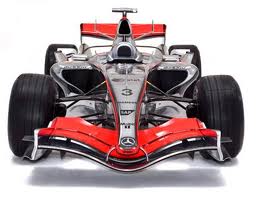 © irmgn.ir
مدیریت ریسک استراتژیک
راننده تنها زمانی سرعت را افزایش می دهد که از سالم بودن ترمز ها مطمئن باشد و بتواند به موقع با کمک آن اتومبیل را به راحتی متوقف نماید.
مدیران کسب و کارهای با عملکرد مطلوب نیز مانند اتومبیل برای کنترل خطرات استراتژیکی که پیامد اجتناب ناپذیر سرعت بالای کسب و کار آنان محسوب می شود ، به بهترین ترمز ها نیاز دارند.
© irmgn.ir
مدیریت ریسک استراتژیک
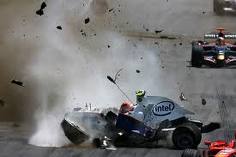 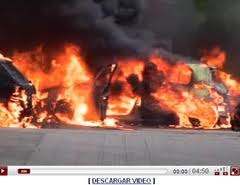 © irmgn.ir
مدیریت ریسک استراتژیک
سئوال :
مدیران چگونه می توانند از اقدامات خاص کارکنان که می تواند کسب و کار را در معرض ریسک قرار دهد ، جلوگیری نمایند ؟
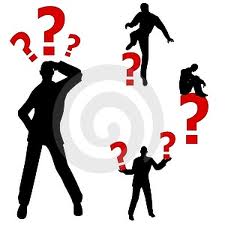 © irmgn.ir
مدیریت ریسک استراتژیک
ارزش های بنیادین Core Values :
عقایدی است که اصول پایه ، مقصد و جهت را تعریف می نماید .
نظام های اعتقادی :
مجموعه روشنی از تعاریف سازمان است که مدیران ارشد به صورت رسمی منتقل نموده و برای معرفی ارزش های بنیادین و هدف و جهت در تمام سازمان مورد استفاده قرار می گیرند .
© irmgn.ir
مدیریت ریسک استراتژیک
ده فرمان
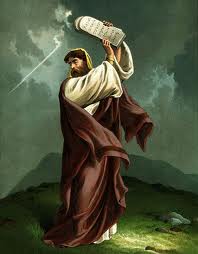 © irmgn.ir
مدیریت ریسک استراتژیک
مرزهای انجام کسب و کار Business Conduct Boundaries  :
این قواعد مانند ده فرمان منفی بیان شده و اقدامات ممنوعه را روشن می سازد .
تعارص منافع 
فعالیت های مغایر با قوانین ضد انحصار
افشای اطلاعات محرمانه شرکت 
معامله اوراق قرضه شرکت بر اساس اطلاعات غیر عمومی
پرداخت های غیر قانونی به کارکنان دولت 
بیش از 75% شرکت های متوسط و بزرگ قواعدرسمی انجام کسب و کار دارند .
© irmgn.ir
مدیریت ریسک استراتژیک
مثال :
یک بررسی انجام گرفته در سال 1997 در زمینه منابع و پیامدهای فشار کاری ، نشان داد که بیش از نیمی از 1300مدیر و کارمند مورد مطالعه ( به عبارتی 56% آنان)، فشار بسیاری را برای انجام اقدامات غیر اخلاقی احساس می کنند. 60% شرکت کنندگان در بررسی مذکور ، معتقد بودند که فشار مورد نظر در 5 سال گذشته به میزان قابل توجهی افزایش یافته است .
© irmgn.ir
مدیریت ریسک استراتژیک
نیاز به قوانین انجام کسب و کار وقتی مهم تر می شود که استراتژی کسب و کار بر اساس اعتماد و شهرت در زمینه کیفیت بنا شده باشد :
کالاهای بهداشتی
تولید کنندگان مواد غذایی
شرکت های داروئی
سازندگان خودرو
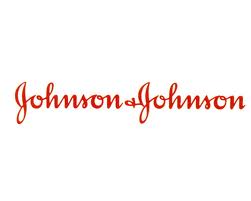 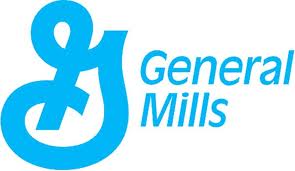 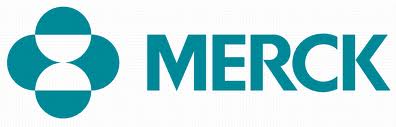 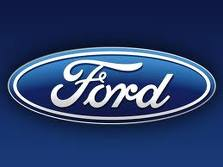 © irmgn.ir
مدیریت ریسک استراتژیک
محدوده استراتژیک

مایکروسافت :
روشن است که ما خواهان مالکیت تمام شبکه های ارتباطات دور ، شرکت های تلفن ، شرکت های کابلی و مواردی از این قبیل نیستیم . ما خواهان ساخت سخت افزار نیستیم. سازندگان رایانه و شرکت های الکترونیک به این امر خواهند پرداخت . ما در صدد یکپارچگی نظام یا مشاور نظام های اطلاعات شرکتی نیستیم... تصور نمی کنم شرکتهای مشاوره ای مثل اندرسون یا EDS ما را رقیب خود بدانند.
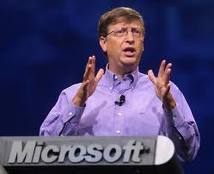 © irmgn.ir
اهرم های کنترل برای اجرای استراتژی
از یک مدیر نیز مانند یک پزشک انتظار می رود :






بداند چگونه بیماری کسب و کار را تشخیص دهد.
ابزارهای کنترل و سنجش عملکرد را برای تحقق اهداف مورد نظر بشناسد
از مهارت کافی برای کاربرد این راه حل ها در شرایط مختلف برخوردار باشد.
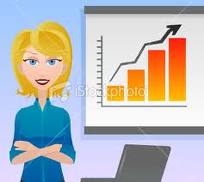 © irmgn.ir
اهرم های کنترل برای اجرای استراتژی
کنترل استراتژی کسب و کار با انسجام چهار اهرم ذیل محقق می گردد: 

نظام های اعتقادی Beliefs Systems
نظام های تعیین محدوده Boundaries Systems
نظام های کنترل تشخیصی Diagnostic Control Systems
نظام های کنترل تعاملی Interactive Control Systems
© irmgn.ir
اهرم های کنترل برای اجرای استراتژی
© irmgn.ir
اهرم های کنترل برای اجرای استراتژی
© irmgn.ir
اهرم های کنترل برای اجرای استراتژی
اهرم های کنترل و چرخه عمر سازمان
از نظام های کنترل و سنجش عملکرد همیشه به یک صورت استفاده نمی شود و کاربرد آنها در هر زمانی به چرخه عمر و کسب و کار و کاربرد ابزارهای مناسب کنترل بستگی دارد.
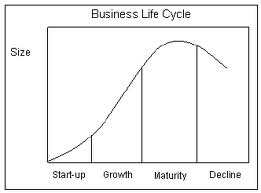 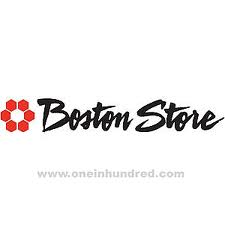 © irmgn.ir
اهرم های کنترل برای اجرای استراتژی
مدیران جدید چگونه می توانند از اهرم های کنترل استفاده کنند ؟

تغییر استراتژیک Strategic Change
احیای استراتژیک   Strategic Renewal
© irmgn.ir
پایان
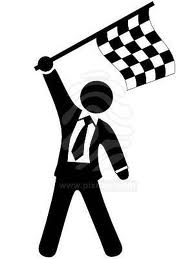